cameraculture.media.mit.edu
[TITLE]
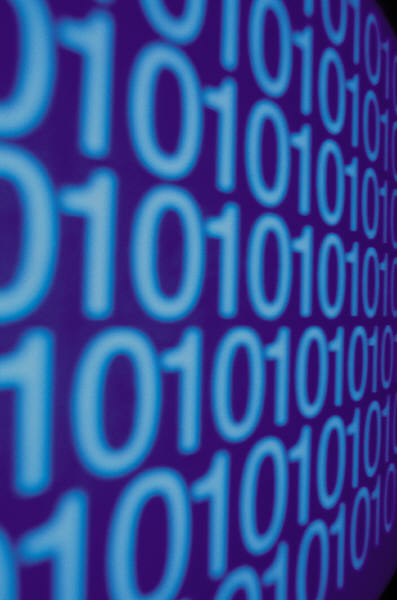 C     a     m     e     r     a	 	C     u     l     t	u     r     e
cameraculture.media.mit.edu
Just One Pixel:
Cheap, Fast Cameras
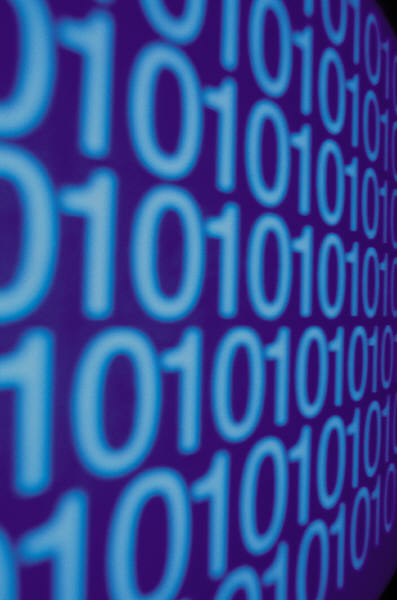 C     a     m     e     r     a	 	C     u     l     t	u     r     e
Paper: Martin Fuchs, Ramesh Raskar, Hans-Peter Seidel and Hendrik P. A. Lensch, “Towards Passive 6D Reflectance Field Displays”, Siggraph 2008
cameraculture.media.mit.edu
6D Reflectence Field Displays
Discretize the incident light field 
using an optical system
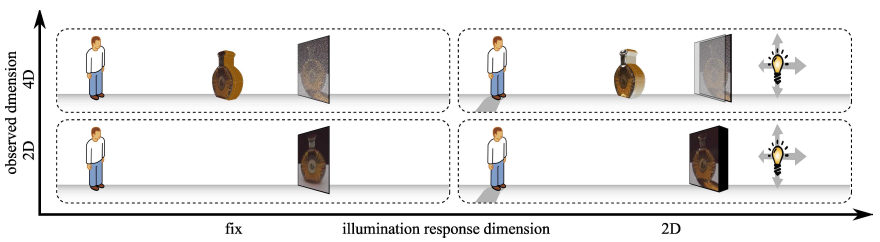 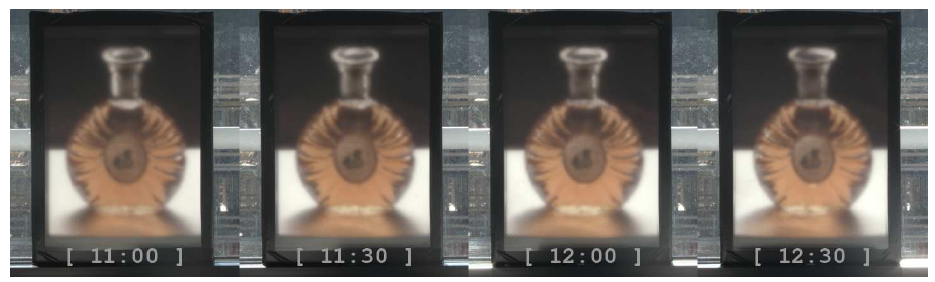 Time lapse showing sunlight affecting display
C     a     m     e     r     a	 	C     u     l     t	u     r     e
Coded Exposure Photography: Motion Deblurring via Fluttered Shutter, Raskar et. al., ACM SIGGRAPH 2006 

Coded aperture and Optical Heterodyning : A mask-based approach for Digital Refocusing and Light Field Acquisition by Conventional Cameras, Veeraraghavan, Raskar et. al., ACM SIGGRAPH 2007
cameraculture.media.mit.edu
Cameras Of the Future
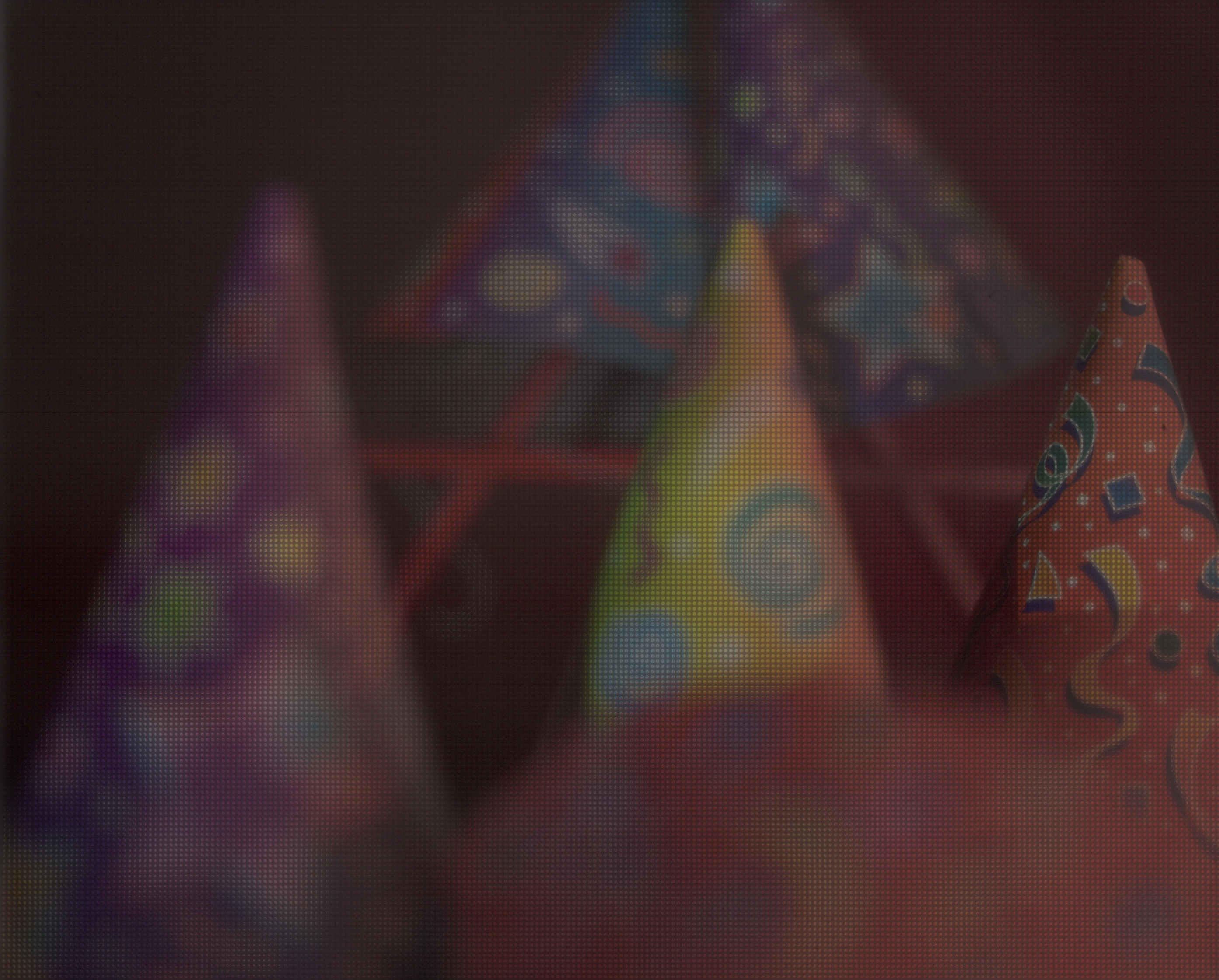 Image
2D   FFT
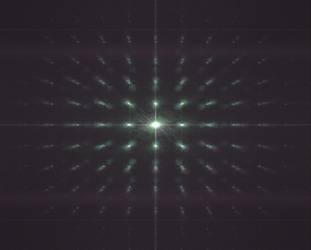 Spectral slices
Binary Code
Rearrange  4D IFFT
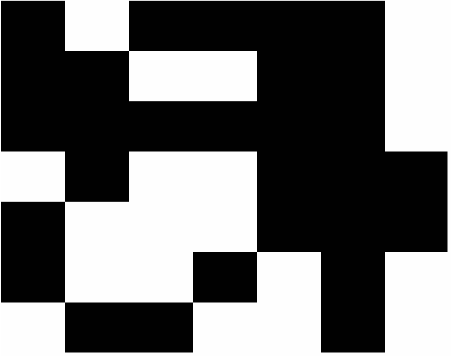 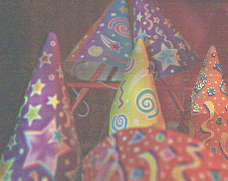 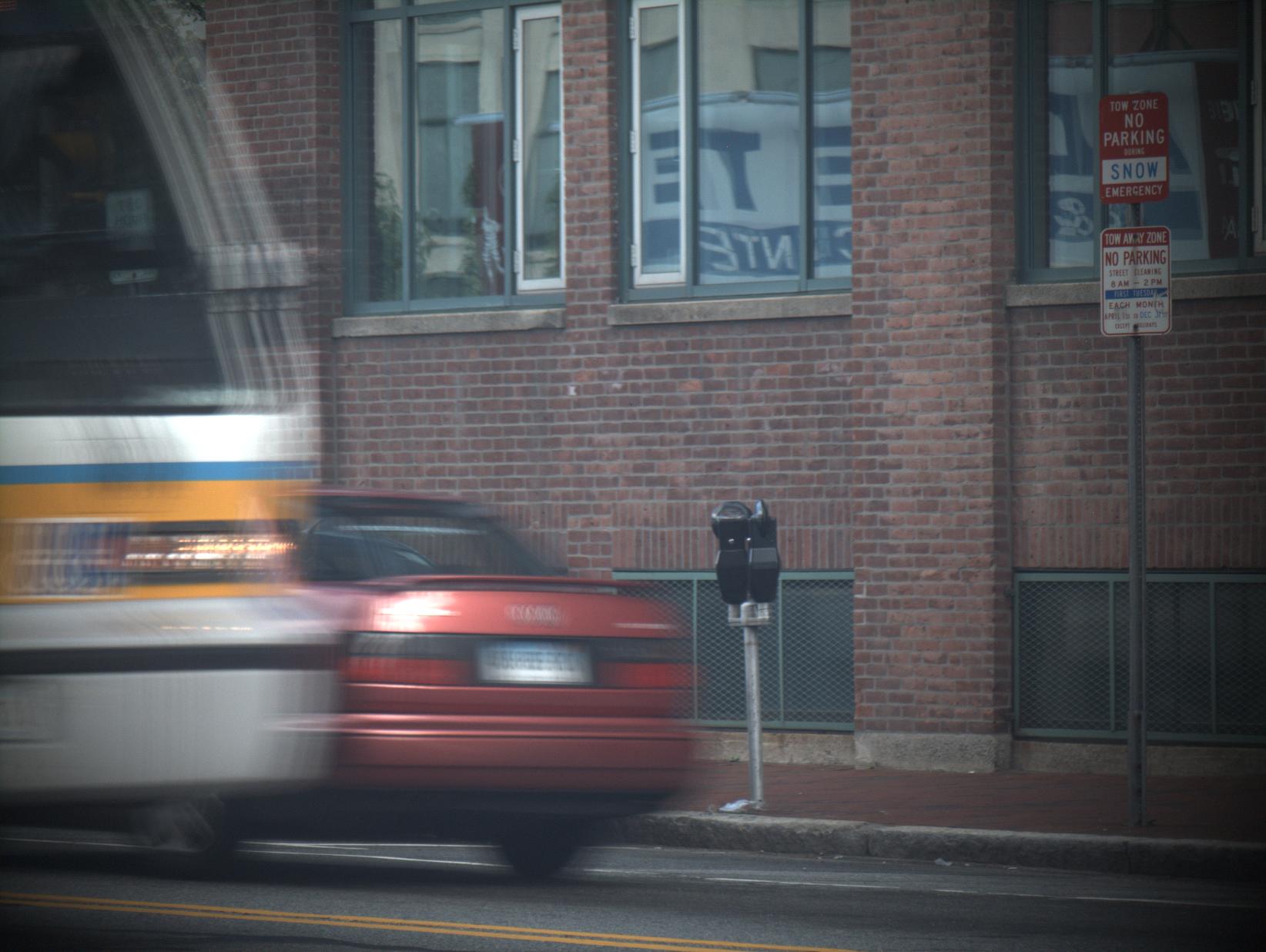 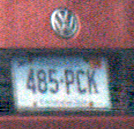 CODED APERTURE
Angular Samples
OBJECT
IMAGE
C     a     m     e     r     a	 	C     u     l     t	u     r     e
cameraculture.media.mit.edu
Shield Field Imaging
One Snapshot, 3-D Capture
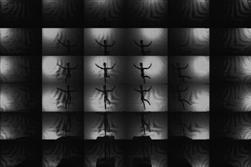 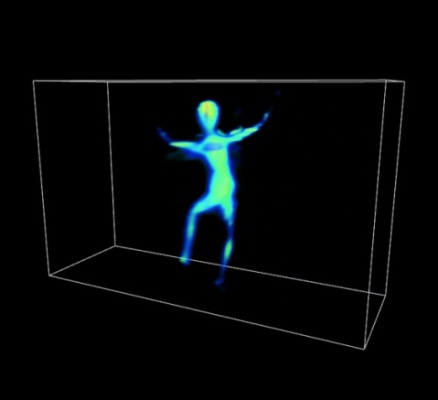 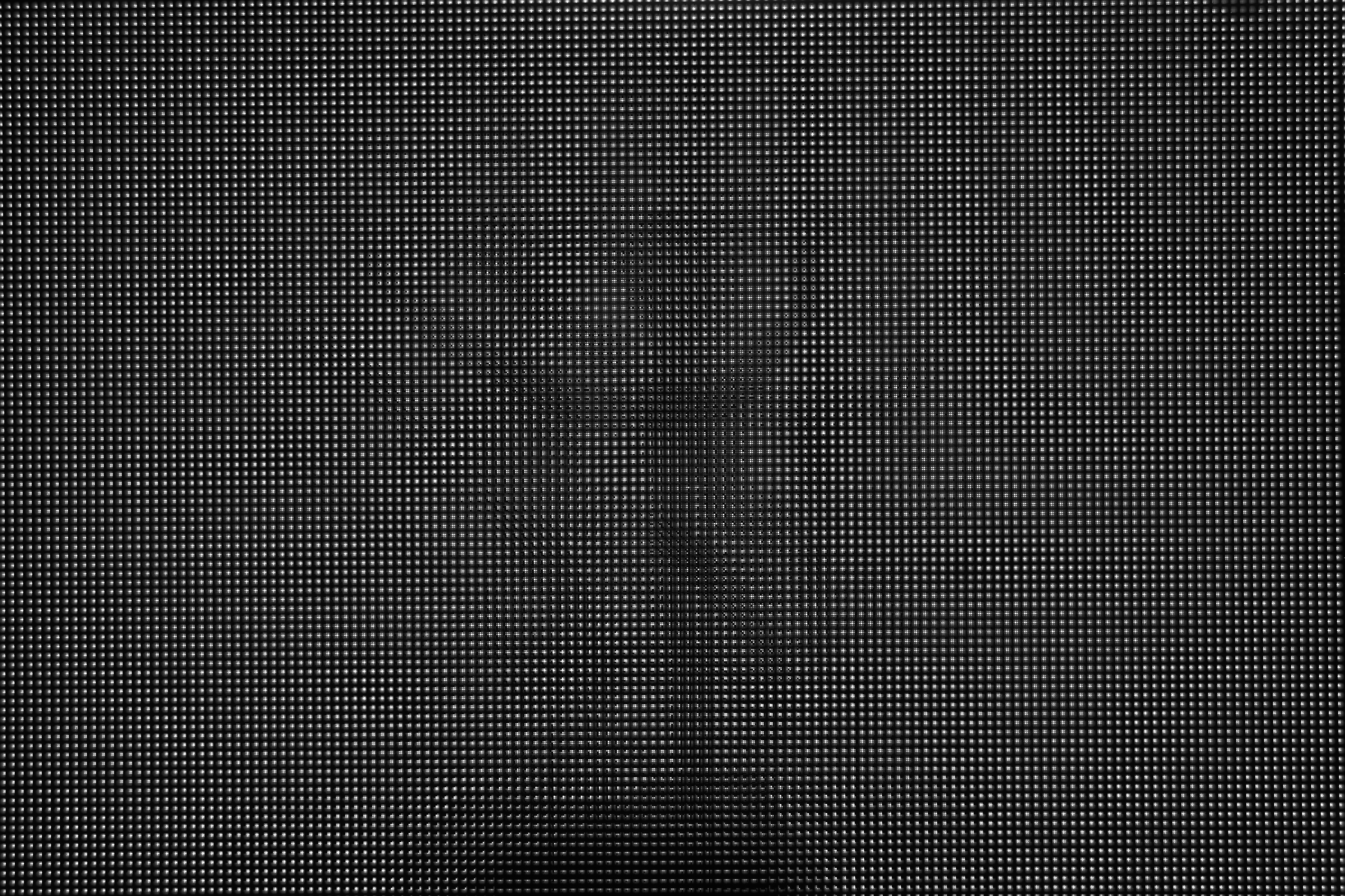 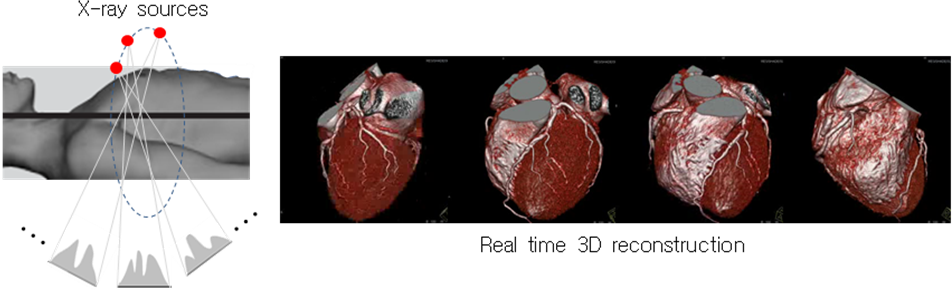 Single shot image with a mask
Visual Hull Reconstruction
Decoupling to shadow images
C     a     m     e     r     a	 	C     u     l     t	u     r     e
Paper: R Raskar, H Nii, B de Decker, Y Hashimoto, J Summet, D Moore, Y Zhao, J Westhues, P Dietz, M Inami, S Nayar, J Barnwell, M Noland, P Bekaert, V Branzoi, E Bruns, “Prakash: Lighting-Aware Motion Capture Using
Photosensing Markers and Multiplexed Illumination,” SIGGRAPH 2007.
cameraculture.media.mit.edu
Second Skin:
Motion Capture with Actuated Feedback
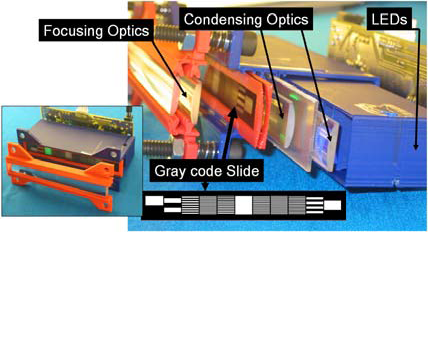 C     a     m     e     r     a	 	C     u     l     t	u     r     e
cameraculture.media.mit.edu
Bokode:
Long Distance Barcoding
Traditional
Bokode
C     a     m     e     r     a	 	C     u     l     t	u     r     e